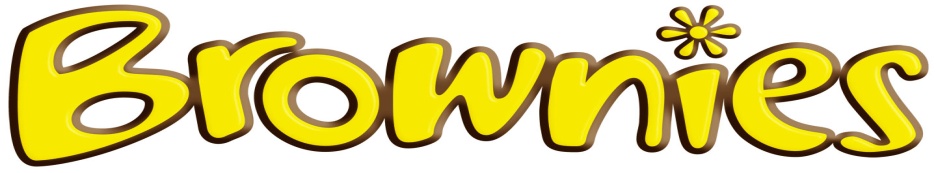 Our Brownie Adventure Plans
Write your names here!
What we want to do:
What pages do we need in our adventure book?
What we need:
Anything else?